Nepravidelnosti plodového vejce
Poruchy vývoje plodu
24.9.2015
MUDr. Magdalena Kučerová
Nepravidelnosti plodového vejce
Nepravidelnosti vývoje plodu v začátku gravidity
Patologie pupečníku
Patologie placenty
Nepravidelnosti plodových obalů a plodové vody
Nepravidelnosti vývoje plodu
V začátku gravidity
Nepravidelnosti vývoje plodu
Mimoděložní těhotenství
Vrozené vývojové anomálie plodu
Rh –izoimunizace
Non-imunní hydrops plodu
Mimoděložní těhotenství
= extrauterinní gravidita, GEU
Definice: nidace plodového vejce mimo děložní dutinu
Ve vejcovodu (gravisitas tubaria, 95%)
Ve vaječníku (graviditas ovarica, 3%)
V břišní dutině (graviditas abdominalis, 2%)
Mimoděložní těhotenství
Prorůstání plodového vejce do orgánu, narušení cév, prudké krvácení do dutiny břišní 
Klinické formy:
Rostoucí neporušená GEU
Tubární potrat
Ruptura vejcovodu, NPB
Další: Kornuální, cervikální, heterotopická
Mimoděložní těhotenství
Příčina: stavy po zánětech, operacích, endometrioza, IUD, IVF, hypoplazie vejcovodů
Dg: amenorrea nebo slabá menstruace, pozitivní těhotenský test, stoupající hladina hCG v krvi, později bolesti podbřišku s propagací do třísla, absence plodového vejce v děloze na UZ
Terapie: odstranění GEU
 LSK salpingektomie, salpingotomie, metotrexát u malé neporušené GEU
Mimoděložní těhotenství
Mimoděložní těhotenství
VVV plodu
Příčiny:
Exogenní: infekce, ionizovné záření, chemikálie, léky, podvýživa, mechanické faktory
Genetické: poruchy genů, gamet, blastocysty, embryopatie, fetopatie
Dg: genetický screening, UZ, patologické vyš. tkáně
T: spontánní potrat, indukovaný potrat, porod poškozeného plodu
VVV plodu
Downův syndrom (trisomie 21. chromozomu), Edwardsův syndrom (trisomie 18), Patauův syndrom (trisomie 13), Turnerův syndrom (45 X), Klinefelterův syndrom (47 XXY)

Podvojné zrůdy – duplicity (kompletní, inkompletní)

Malformace: hydrops, hydrocefalus, anencefalus, teratom, encefalokéla, spina bifida (occulta, meningokéla, meningomyelokéla), omfalokéla, gastroschíza

Vrozené vady orgánů a systémů – srdce, urotrakt, GIT
Spina bifida
vvv plodu
vvv plodu – omfalokéla, gastroschíza
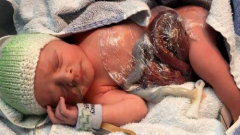 Rh-izoimunizace
Rh-izoimunizace
Situace, kdy matka je Rh-negativní a plod Rh-pozitivní
1.těhotenství většinou bez komplikací, při porodu/ potratu imunizace matky, v 2.těhotenství rozvoj izoimunizace – produkce anti-D protilátek
Rh-izoimunizace
Hemolýza fetálních erytrocytů – hemolytická nemoc novorozence
Stádia:
Anémie (nízký HTK, bilirubin příliš nezvýšen)
Ikterus (zvýšen bilirubin, encefalopatie)
hydrops (generalizovaný edém, antenatální smrt nebo těsně po narození, 25%!)
Rh-izoimunizace
Prevence: Rh-D profylaxe RhD negativních žen
Terapie: 
Antenatálně: transfuze do v. umbilicalis
Postnatálně: transfuze, fototerapie, výměnná tranfuze
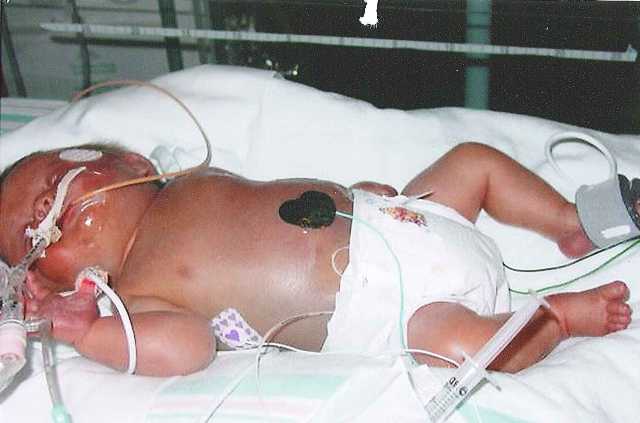 Non-imunní hydrops plodu
Hydrops plodu z jiné příčiny, nejčastěji infekce (parvovirus B 19) nebo v souvislosti s kardiopulmonálním selháním (anomálie srdce a cév)
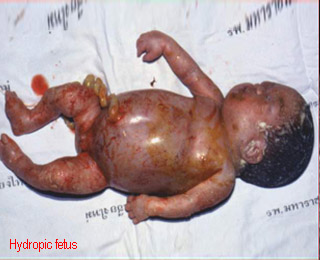 Patologie pupečníku
Patologie pupečníku
Naléhání a výhřez pupečníku
Vývojové anomálie (marginální, velamentózní úpon)
Odchylky v délce pupečníku
Obtočení pupečníku kolem plodu
Uzly pupečníku (pravé, nepravé, torze)
Záněty (funikulitida), nádory, ruptury, trombózy
Patologie pupečníku
Patologie placenty
Patologie placenty
Anomálie tvaru
Degenerativní změny
Mola hydatidosa
Placenta praevia
Abrupce placenty
Placenta adhaerens, accreta, percreta
Anomálie tvaru
Placenta membranacea

Biloba, triloba, multiloba

Succenturiata - přídatná
Degenerativní změny
Infarkty (gestoza, IUGR, postmaturita)

Cysty, angiomy, fibromy

Mola hydatidosa
Placenta praevia
= vcestné lůžko

Hluboko nasedající placenta (insertio profunda)

Placenta praevia marginalis

Placenta praevia partialis

Placenta praevia centralis
Abrupce placenty
Definice

Příčiny

Příznaky

Diagnostika

Terapie
Poruchy implantace placenty
Prorůstání placenty do svaloviny děložní, ev. celou děložní stěnou
Dg: obtížná, UZ
T: hysterektomie při S.C., manuální lýza placenty u placenta adhaerens
Nepravidelnosti plodových obalů
Zánět obalů, poly/oligohydramnion
Zánět plodových obalů
Zánět – chorioamniitida, infekce plodových obalů
Příčina: vzestup infekce z pochvy, delší trvání stavu po odtoku plodové vody, invazivní vyšetření
Dg: 
Horečka + bolest břicha, citlivost dělohy, leukocytoza, hnisavý výtok
tachykardie plodu
Riziko: přestup infekce na placentu, plod a vznik septického stavu až šoku u matky
T: ATB, ukončení těhotenství
Oligohydramnion, anhydramnion
Objem plodové vody méně než 500 ml
Příčiny: odtok plodové vody, VVV (ledviny), IUGR
Dg: UZ
T: častější monitorace plodu (CTG + flowmetrie a biometrie), při zhoršení ukončení těhotenství
Polyhydramnion
Objem plodové vody nad 2 l
V 90% idiopatický
GDM!, izoimunizace, VVV (srdce, ledviny, GIT)
Častěji PROM, dráždivá děloha, hypotonie děložní, sekundárně slabá děložní činnost, abnormální polohy plodu, pupečníková komplikace
T: častější monitorace plodu
Vedení porodu: opatrná DVB (ventilový mechanismus, riziko výhřezu pupečníku)
Děkuji za pozornost